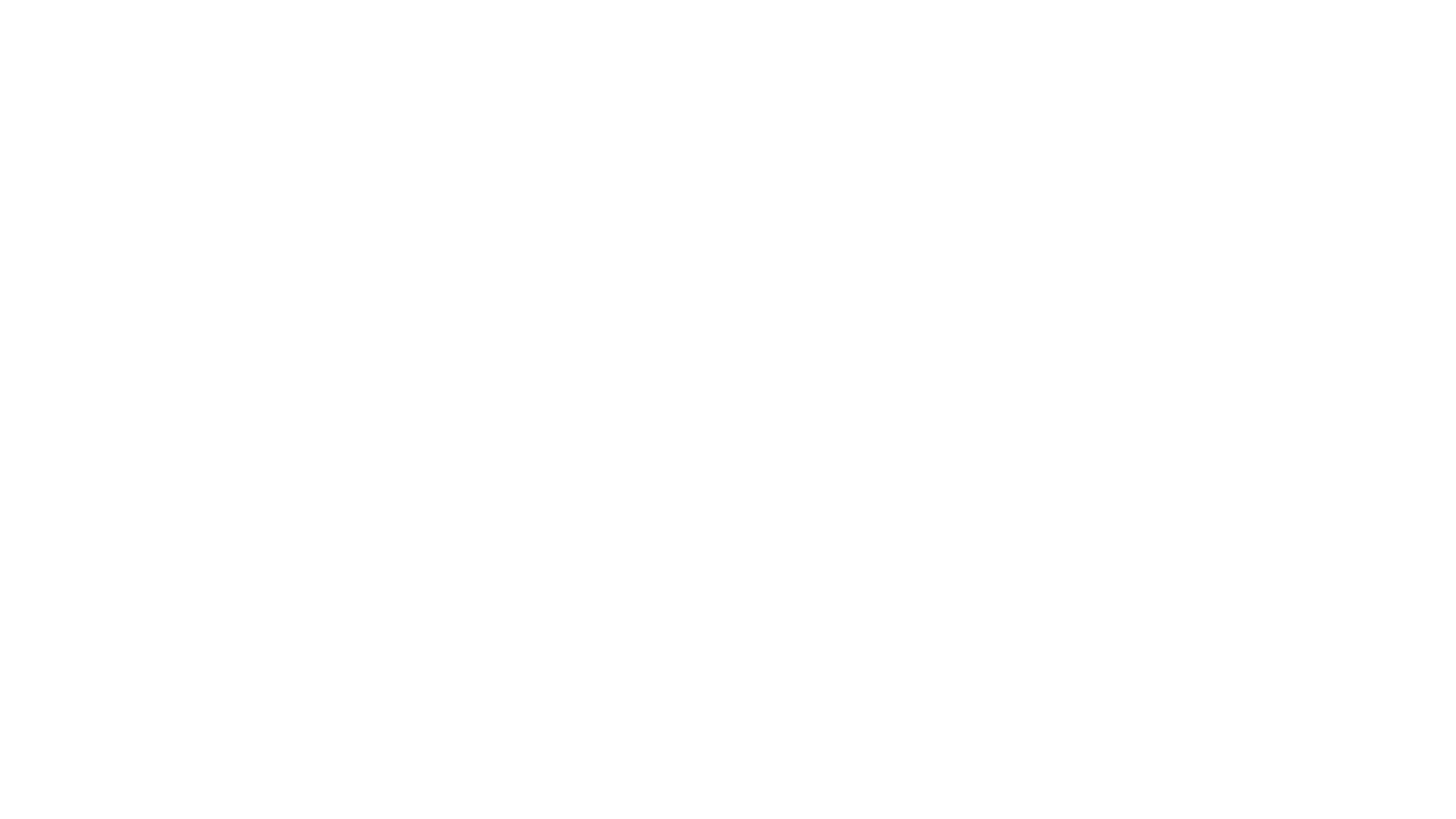 Интерактивная карта 
по достопримечательностям Байкала
Анализ целевой аудитории:
Туристы, интересующиеся природой Байкала: Иностранные и российские туристы, желающие увидеть уникальную природу Байкала. Ищут информацию об экологических турах и маршрутах.
Любознательные путешественники: Интересуются историей и культурой Байкала, местными обычаями и памятниками.
Любители активного отдыха: Предпочитают треккинг, велоспорт, каякинг и другие виды активностей на Байкале. Ищут информацию о маршрутах и прокате.
Фотографы и видеографы: Приезжают, чтобы запечатлеть красоту Байкала. Интересуются лучшими местами и временем для съемок.
Проблемы целевой аудитории
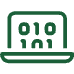 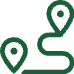 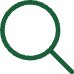 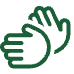 Недостаток информации
Сложность планирования маршрута
Нехватка интерактивности
Языковой барьер
Сложности для иностранных туристов в получении информации на родном языке.
Сложно найти полную и актуальную информацию о достопримечательностях Байкала в одном месте.
Отсутствие возможности увидеть достопримечательности на карте, проложить маршрут, получить рекомендации.
Трудно составить оптимальный маршрут, учитывая интересы, время и бюджет.
Анализ конкурентов
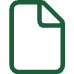 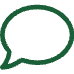 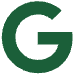 Сайт "Байкал Инфо":
Мобильное приложение "Baikal Guide":
Google Maps:
Преимущества: Обширная база данных о регионе, статьи и новости. Недостатки: Отсутствие интерактивной карты, устаревший дизайн, слабая мобильная адаптация.
Преимущества: Подробные карты, спутниковые снимки, отзывы пользователей. Недостатки: Недостаточно информации о туристических маршрутах и инфраструктуре Байкала, отсутствие специализированных функций для путешественников.
Преимущества: Удобный интерфейс, офлайн-доступ к информации, GPS-навигация. Недостатки: Ограниченный функционал, неполная информация о достопримечательностях, редкие обновления.
Наш проект сможет предложить более полную и актуальную информацию, мультиязычность для удобства пользования продуктом более широкой аудиторией, связь с соц. сетями и в перспективе интеграцию букинга отелей.
Возможности проекта
Планирование маршрутов:
2
1
Подробная информация:
Описание, фото, категория
Возможность составления интерактивных маршрутов с учётом времени
Просмотр погоды на местности
Персональные маршруты:
4
3
Возможность просматривать какая погода на 
местности в данный момент
Возможность составлять интерактивный маршрут 
на основе выбранныех пользователем предпочтений
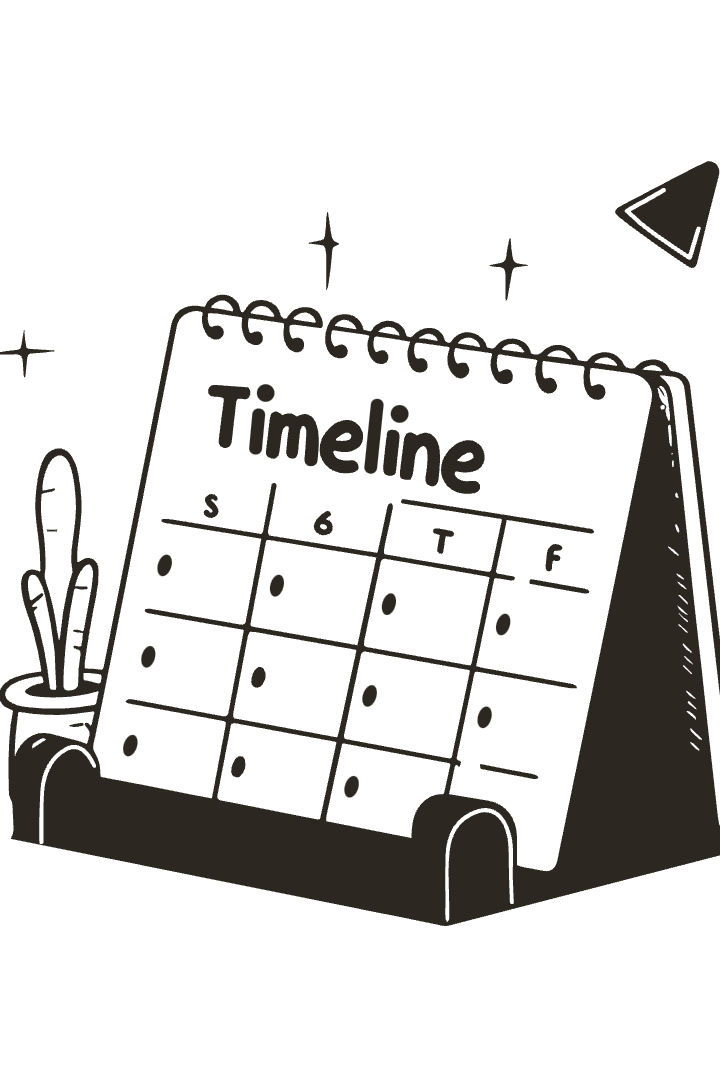 Дорожная карта проекта
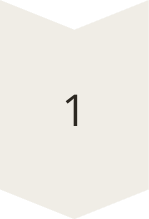 Спринт №2:
Сбор и презентация аналитики, разработка концепции, создание ТЗ.
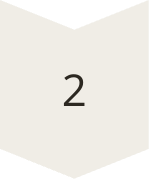 Спринт № 3:
Начало разработки: создание MVP.
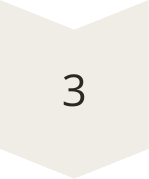 Спринт № 4:
Реализация и предзащита проекта.
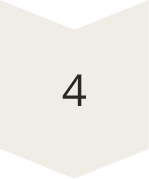 Спринт № 5:
Доработка  и презентация проекта. Защита проекта.
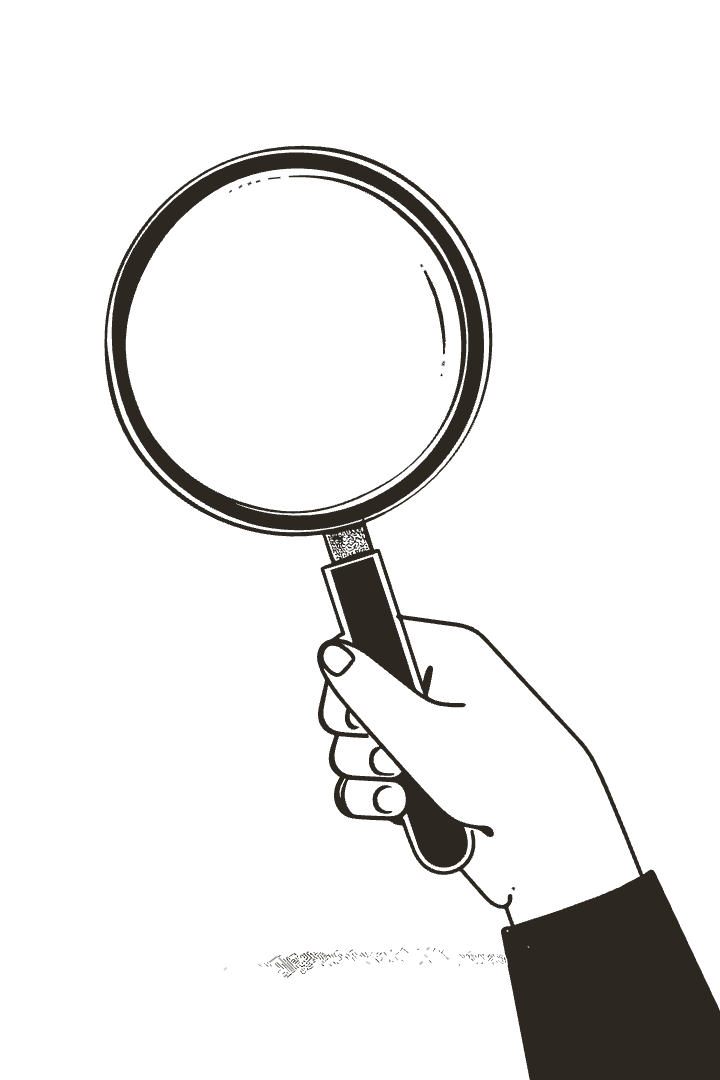 Выводы
Подводя итоги можно сделать вывод что ниша относительно незанята, а продуктов представляющих потенциальную конкуренцию почти нет. 

Предлагая решения для проблем планирования путешествий по Байкалу, наш проект демонстрирует значительный потенциал и в основном решает весь спектр возникающих у целевой аудитории проблем, которые были представлены выше.